Generalforsamling 
Prime Office A/S

Den 12. april 2023 kl. 14.00 


Aros Kunstmuseum
8000 Aarhus C
1
Dagsorden
Valg af dirigent og referent.
Bestyrelsens beretning v/bestyrelsesformand Flemming Lindeløv.
Fremlæggelse af årsregnskab v/ adm. direktør Mogens V. Møller.
Fordeling af årets overskud eller underskud efter forslag fra bestyrelsen. 
Fremlæggelse af og vejledende afstemning om selskabets vederlagsrapport
Valg af medlemmer til bestyrelsen 
Valg af revisor
Forslag fra bestyrelsen / aktionærerne.
Forslag om bemyndigelse til erhvervelse af egne aktier
Forslag om bemyndigelse til kapitalforhøjelse
Eventuelt
2
Valg af dirigent og referent
Bestyrelsen indstiller at advokat Jesper Rasmussen vælges som dirigent og referent.
3
Dagsorden
Valg af dirigent og referent.
Bestyrelsens beretning v/bestyrelsesformand Flemming Lindeløv.
Fremlæggelse af årsregnskab v/ adm. direktør Mogens V. Møller.
Fordeling af årets overskud eller underskud efter forslag fra bestyrelsen. 
Fremlæggelse af og vejledende afstemning om selskabets vederlagsrapport
Valg af medlemmer til bestyrelsen 
Valg af revisor
Forslag fra bestyrelsen / aktionærerne.
Forslag om bemyndigelse til erhvervelse af egne aktier
Forslag om bemyndigelse til kapitalforhøjelse
Eventuelt
4
Formandens beretning
Et helt nyt verdensbillede (inflation, krig, energipriser osv)
Vores forretningsmodel i et nyt verdensbillede (fortsat lav tomgang, kom pænt igennem Corona-perioden, stabilitet)
Værdiskabelse i selskabet fortsætter
Bestyrelsens arbejde, herunder evaluering af bestyrelsens indsats (uddybes senere)
Corporate Governance/God selskabsledelse
Bæredygtighed og ESG
Aarhus Ø (uddybes senere)
5
Bestyrelsen
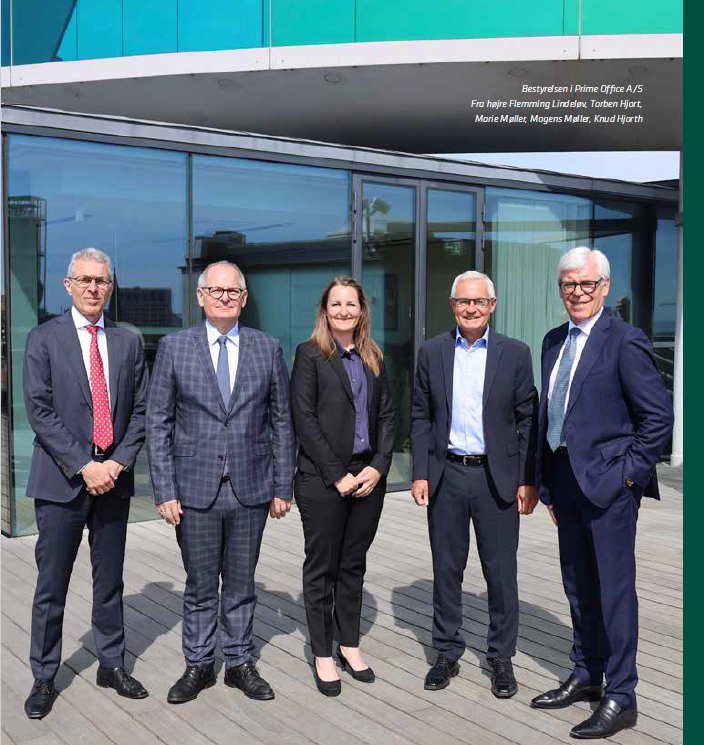 6
Koncernoversigt
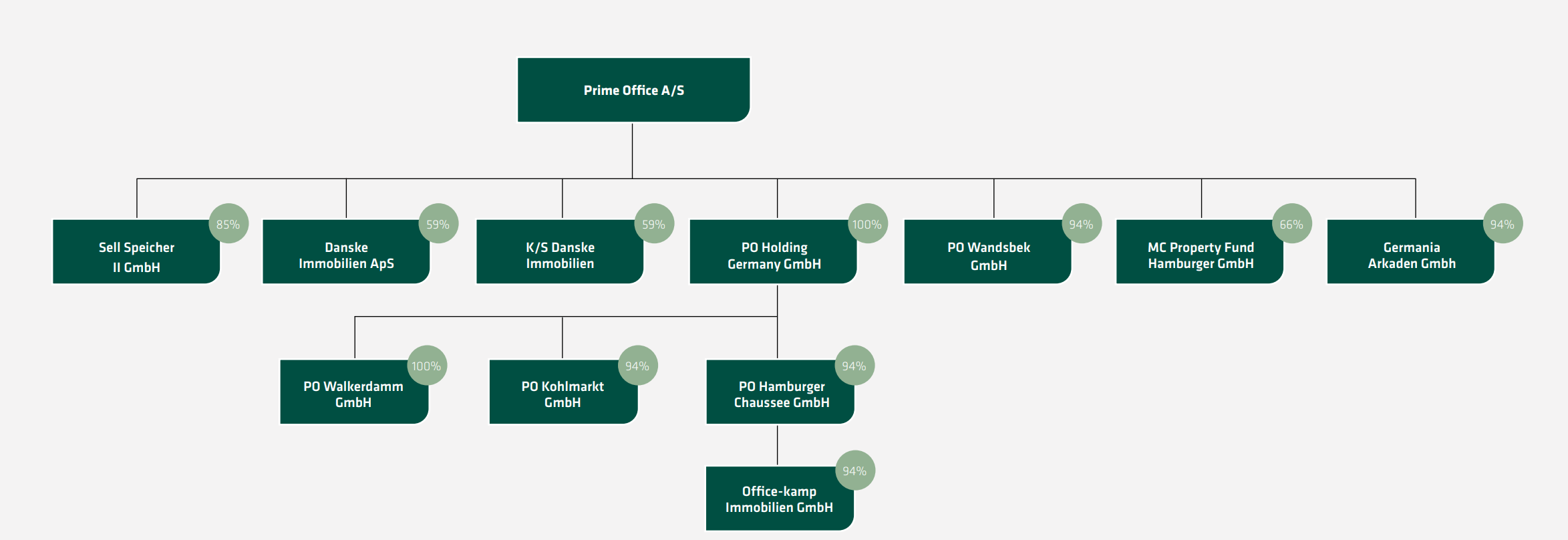 7
Organisering med tre forsvarsværker
PO arbejder organisatorisk i en helt speciel model, hvor vi outsourcer til de bedste eksperter.
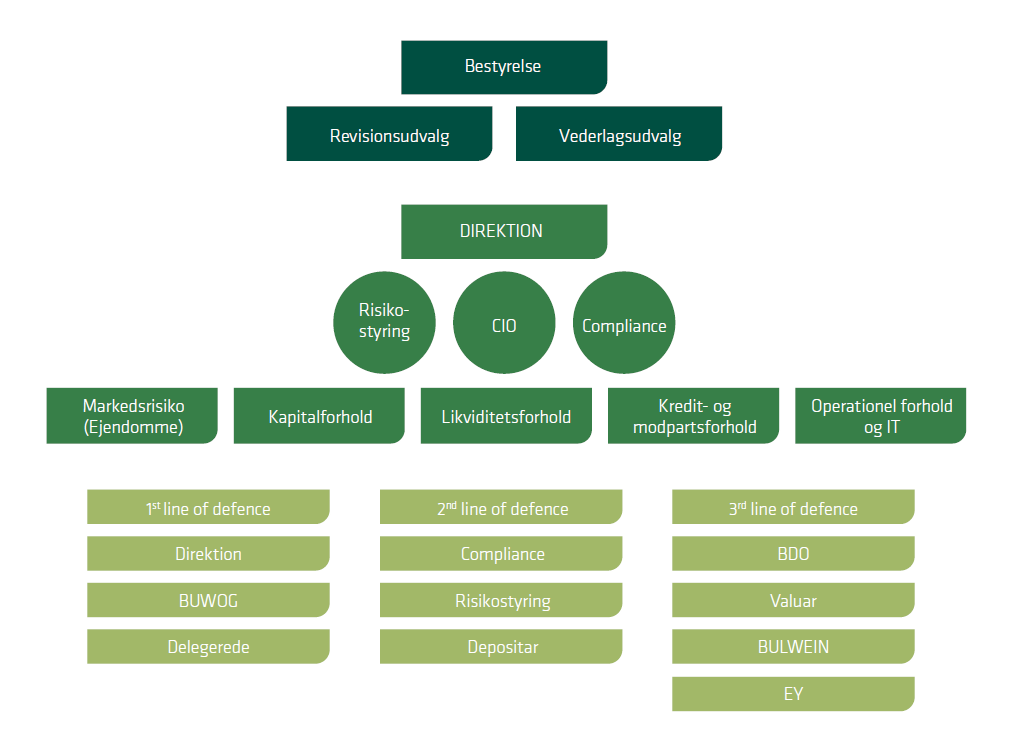 8
Kort om bestyrelsens arbejde i 2022
Der har været afholdt  7 møder i bestyrelsen og 2 møder i revisionsudvalget (hele bestyrelsen med KH som formand)
Væsentlige konklusioner for det børsnoterede selskab:
Vi er underlagt omfattende lovgivning omkring investorbeskyttelse og kontrol (et IFRS-selskab)
Vi arbejder for alle vores aktionærer og fokuserer på langsigtet værdiskabelse og udvikling af selskabet
Risikostyring er en stor del af opgaven
Fokus på faste omkostninger og dermed stadig udvikling af PO`s outsourcing-model.
9
Værdiskabelse: Bestyrelse og ledelse har ansvaret for ”overskud før skat og før værdiregulering”.
Markedet bestemmer værdireguleringen
10
[Speaker Notes: Købte vi KS Danske i 2015 og MCProp. I 2017 
Germania og Sell Speicher i 2019]
Prime Office mod indeks i 10 år
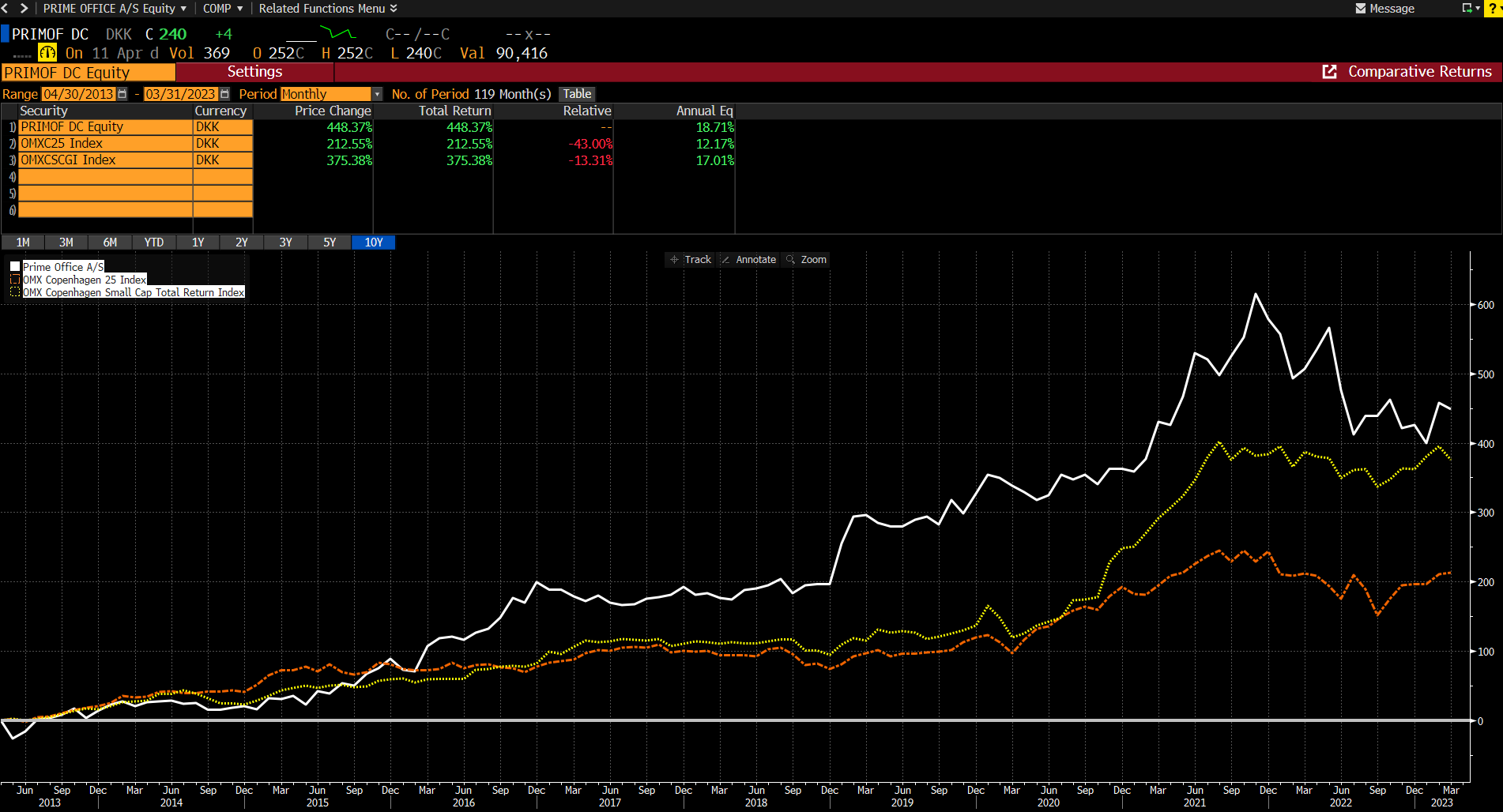 11
Væsentlig dokumentation i 2022
Årsregnskab 2022
ESG-rapport 2022
12
Væsentlig dokumentation i 2022
Vederlagsrapport 2022
God selskabsledelse (G)
God selskabsledelse
Bestyrelsens kompetencer og evaluering i 2022
Aflønning
Mangfoldighed og diversitet
Værdiskabelse
Risikostyring og compliance
14
God selskabsledelse (G)
Anbefalinger for god selskabsledelse gældende fra jan. 2021
Samspil, opgaver, sammensætning, vederlag og risikostyring.
PO følger alle anbefalinger eksl. Whistle-blower-ordning (med vor organisatoriske størrelse giver det ikke mening).
§3.5: Evaluering af bestyrelsens arbejde.
Her har vi ikke brugt omkostninger til ekstern hjælp, men har selv udviklet spørgeskema og har selv gennemført evalueringen.
38 spørgsmål. Formanden mødte hver bestyrelsesmedlem, samlet gennemgang & evaluering. HANDLINGSPLAN & OPFØLGNING.
                  Ønske om længere strategiske debatter i bestyrelsen
                  Ønske om at bestyrelsen kommer endnu tættere på de           tyske administratorer.     
                  Værdisætning pr ejendom på hvert bestyrelsesmøde
                  Vurdere finansielle samarbejdspartnere
                  Plan for successiv B-generationsskifte over en årrække
15
God selskabsledelse (G)
God selskabsledelse: Bestyrelsens kompetencer 
Ledelse af børsnoterede selskaber/god selskabsledelse
International (tysk) og national ejendomsudvikling
Risikostyring – specielt i finansielle virksomheder
Økonomi- & regnskabsanalyse. Lånefinansiering 
Optimering ved brug af finansielle værktøjer
Købmandskab 
Strategi og markedsanalyser
ESG & Cirkulær økonomi

Skal vi fortsætte ejendomsudviklingen i Danmark bør bestyrelsen forstærkes med yderligere kompetencer (p.t. bruger vi outsourcing-modellen)
16
God selskabsledelse (G)
Kompensation af bestyrelse og direktion
Honorar pr bestyrelsesmedlem siden 2020:  125.000,-DKK
                 Formanden får 2 X basishonorar
                 Næstformand får 1,5 X basishonorar
                 Ikke honorar som udvalgsmedlem eksl formanden for Revisionsudvalget der får 75.000,-DKK

Honorar til direktionen siden 2020: 1.781.160,-DKK (+5%:23 og 24)

DELEGATIONSAFTALE med Moller & Co.
                  Kvartårligt honorar: 0,0375% af bogført værdi
                  Formidlingshonorar på 2% af ejendommens købspris
                  (over 250 mio DKK: 0,75%)
17
Fokusområder fremadrettet
Værdiskabelse for aktionærer og fokus på drift
Fastholde vores 5 strategiske søjler:
Drift, stærk balance, portefølje, værdikæde og styret vækst.
ESG er kommet for at blive: 
Fokus på bæredygtighed og miljø
Høj moral og etik
Ledelse og kompetencer i selskabet
Aarhus Ø
18
ESG-rapport
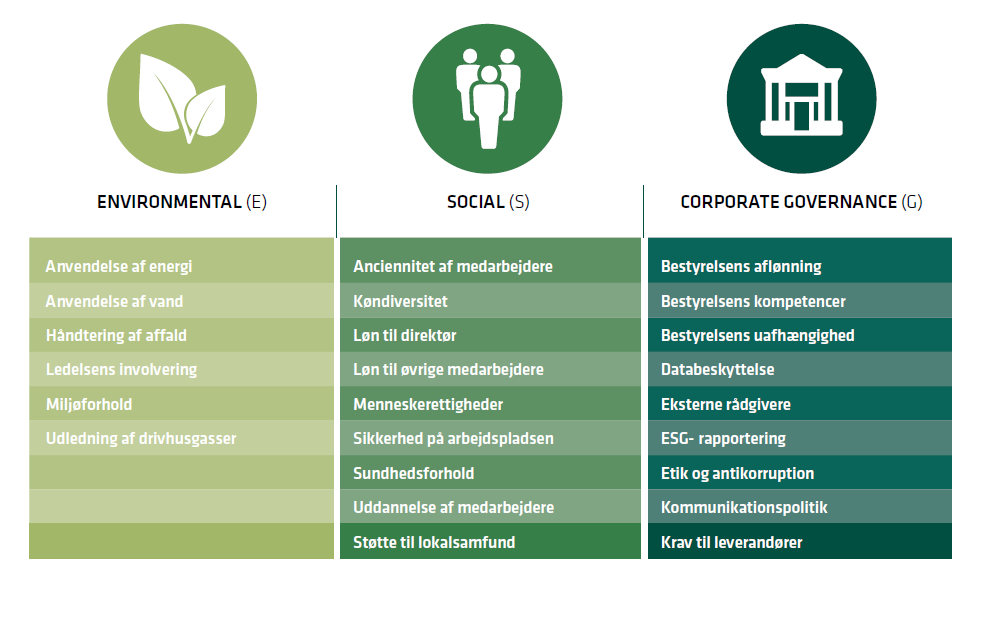 Aarhus Havn: Endnu ikke købt.
Vedtægter blev ændret i 2019 så vi kunne investere udenfor Tyskland
Prime Office udvikler af 29.000 m2 til boligudlejning på Aarhus Havn.
 Aarsleff er totalentreprenør
Købet er betinget af en godkendt lokalplan, der forventes godkendt i løbet af 2023.
Dispositionsforslag er færdig og svarer til konkurrenceforslaget.
Lejeboliger 
Prisindikationer, lånevilkår, renter, udlejningspriser osv:                    Alt signalerer fortsat en fornuftig forrentning.
20
Konkurrenceprojektet
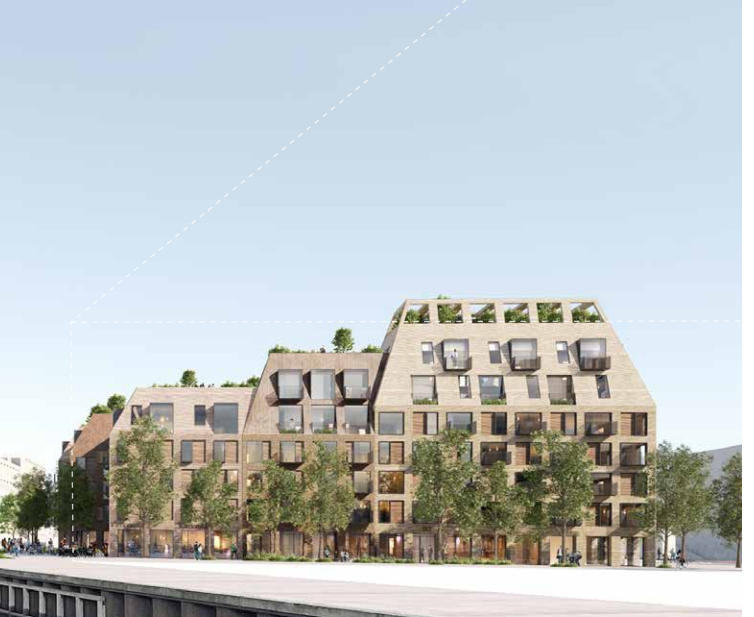 21
Visualisering
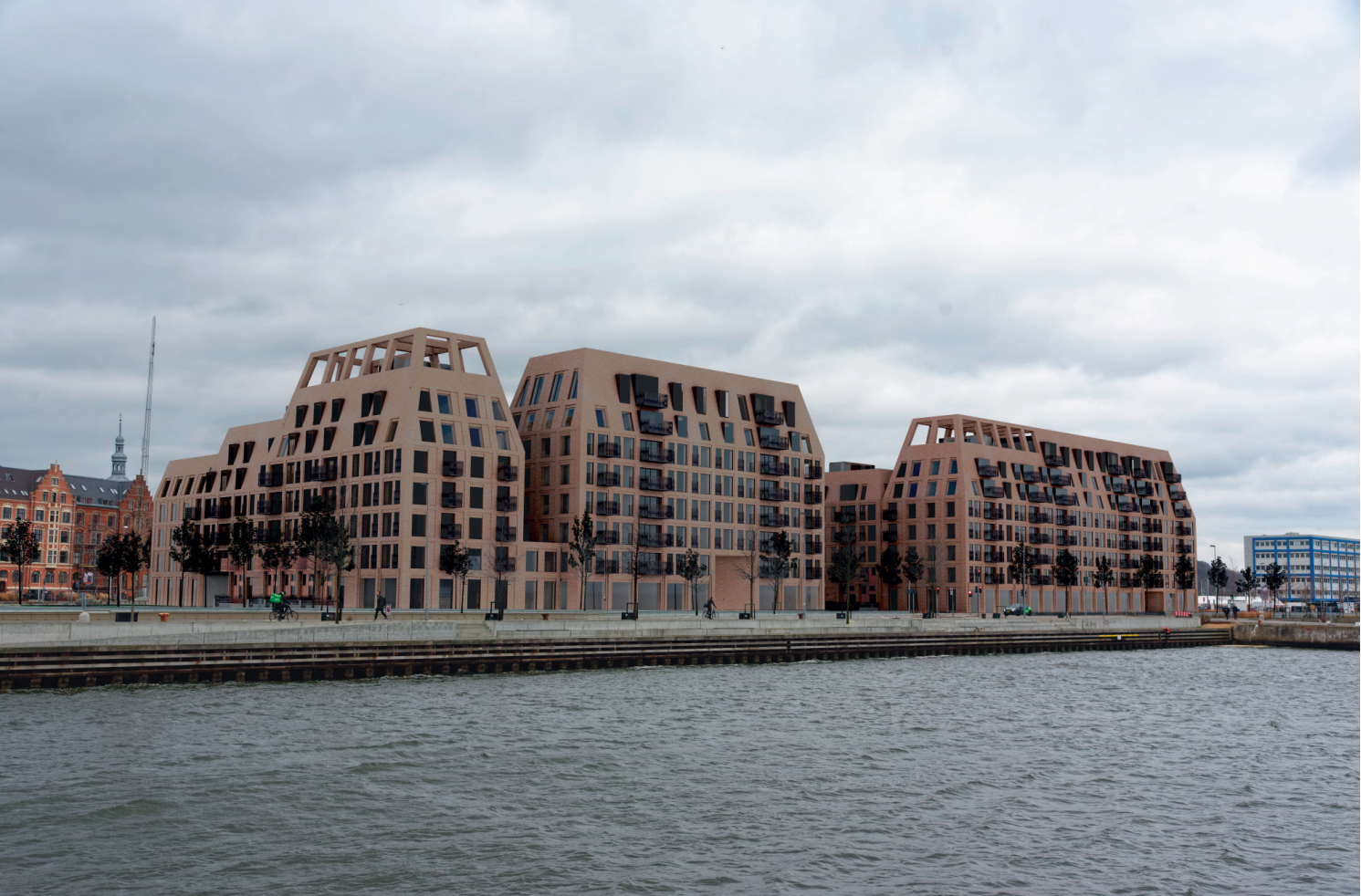 22
Rentekurve 12.04.2023
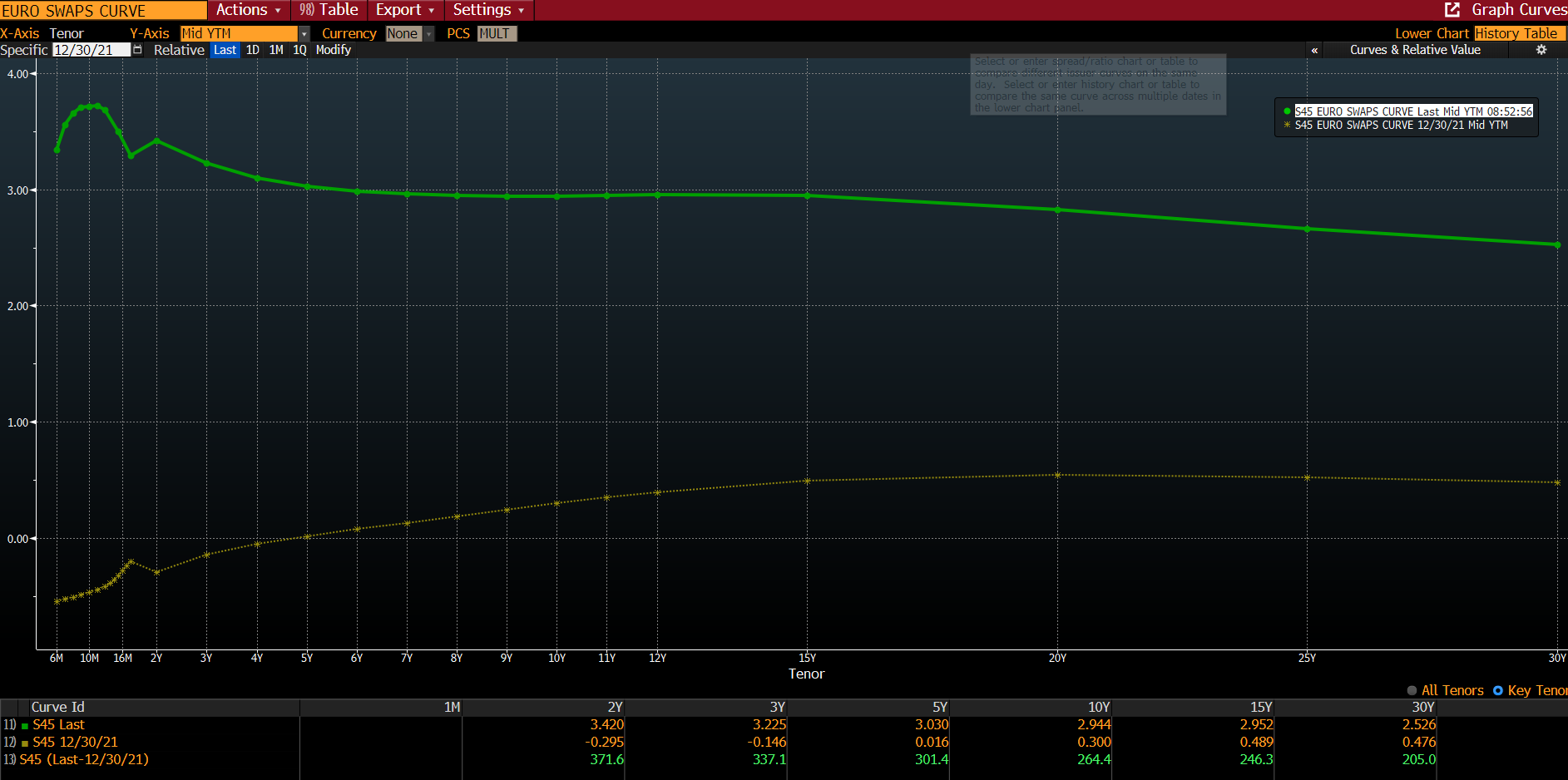 23
Dagsorden
Valg af dirigent og referent.
Bestyrelsens beretning v/bestyrelsesformand Flemming Lindeløv.
Fremlæggelse af årsregnskab v/ adm. direktør Mogens V. Møller.
Fordeling af årets overskud eller underskud efter forslag fra bestyrelsen. 
Fremlæggelse af og vejledende afstemning om selskabets vederlagsrapport
Valg af medlemmer til bestyrelsen 
Valg af revisor
Forslag fra bestyrelsen / aktionærerne.
Forslag om bemyndigelse til erhvervelse af egne aktier
Forslag om bemyndigelse til kapitalforhøjelse
Eventuelt
24
Dagsorden
Valg af dirigent og referent.
Bestyrelsens beretning v/bestyrelsesformand Flemming Lindeløv.
Fremlæggelse af årsregnskab v/ adm. direktør Mogens V. Møller.
Fordeling af årets overskud eller underskud efter forslag fra bestyrelsen. 
Fremlæggelse af og vejledende afstemning om selskabets vederlagsrapport
Valg af medlemmer til bestyrelsen 
Valg af revisor
Forslag fra bestyrelsen / aktionærerne.
Forslag om bemyndigelse til erhvervelse af egne aktier
Forslag om bemyndigelse til kapitalforhøjelse
Eventuelt
25
Strategi i Prime Office
26
Selskabets ejendomstal
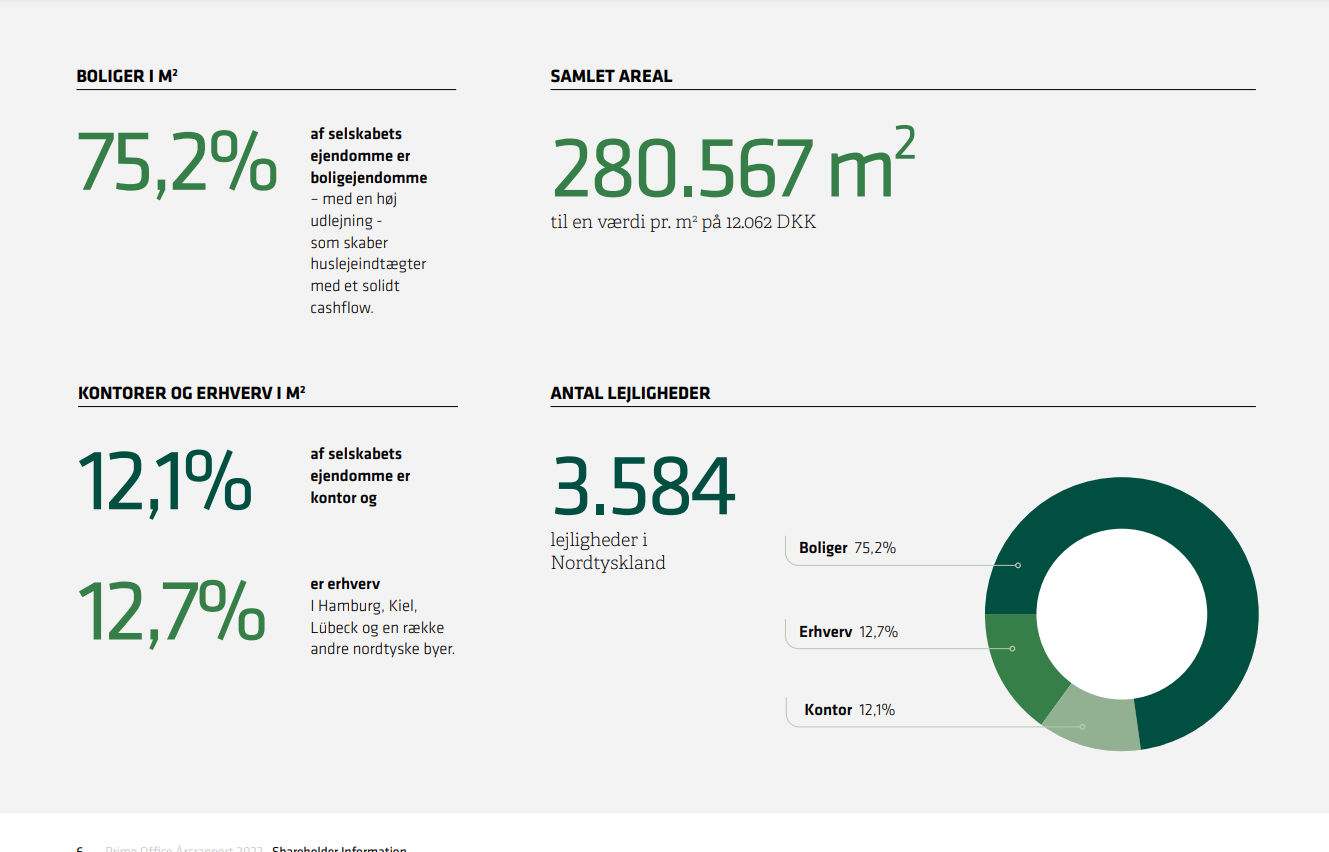 27
Prime Office i en tabel
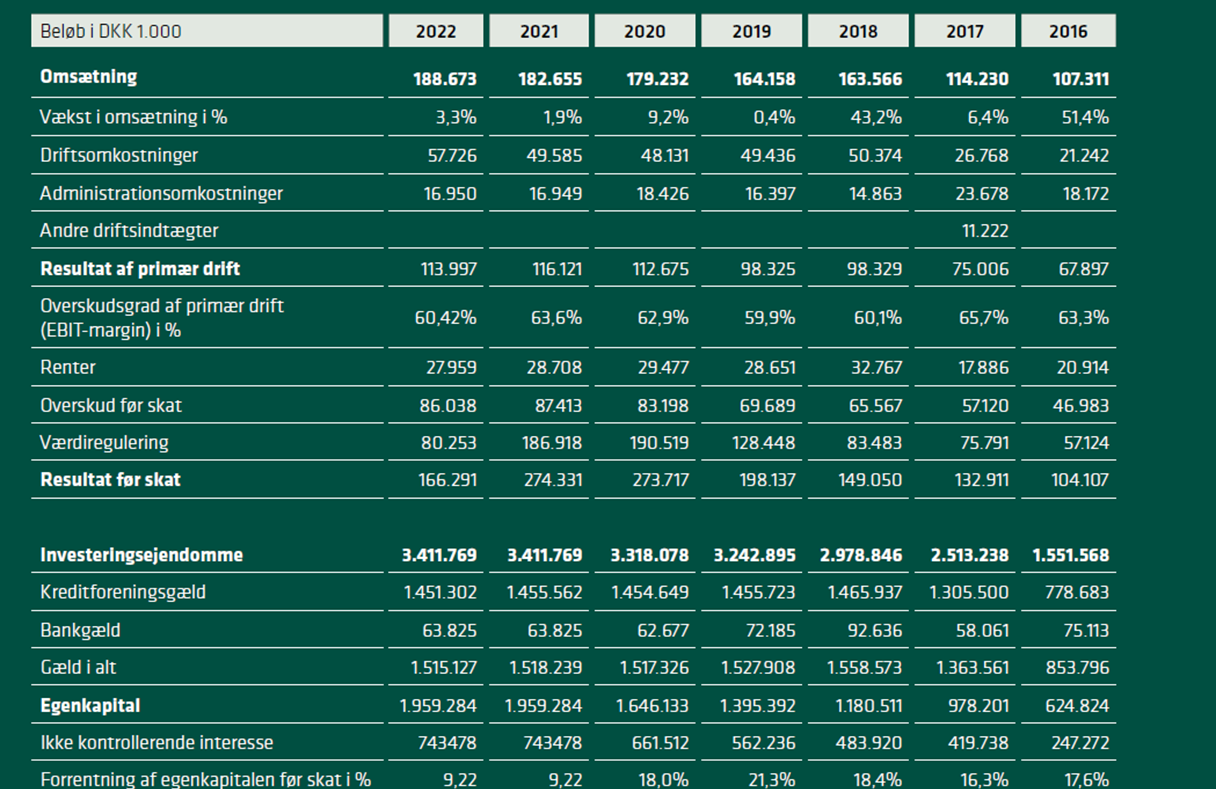 28
Kursudvikling frem til 12.04.2023 11:57
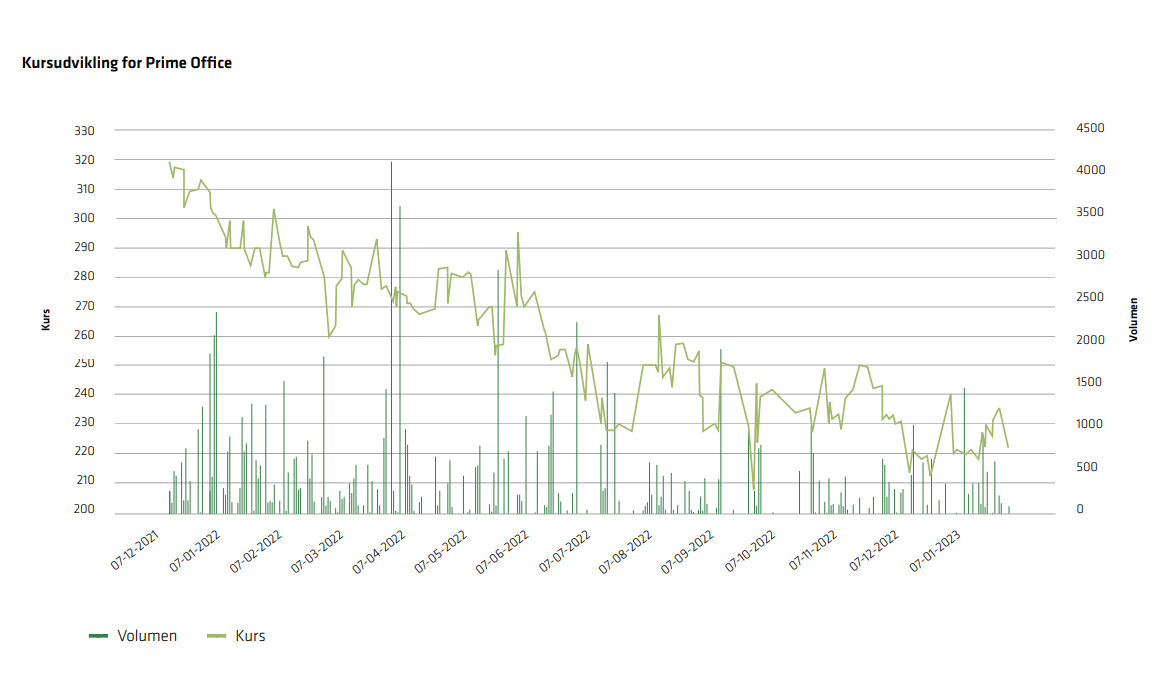 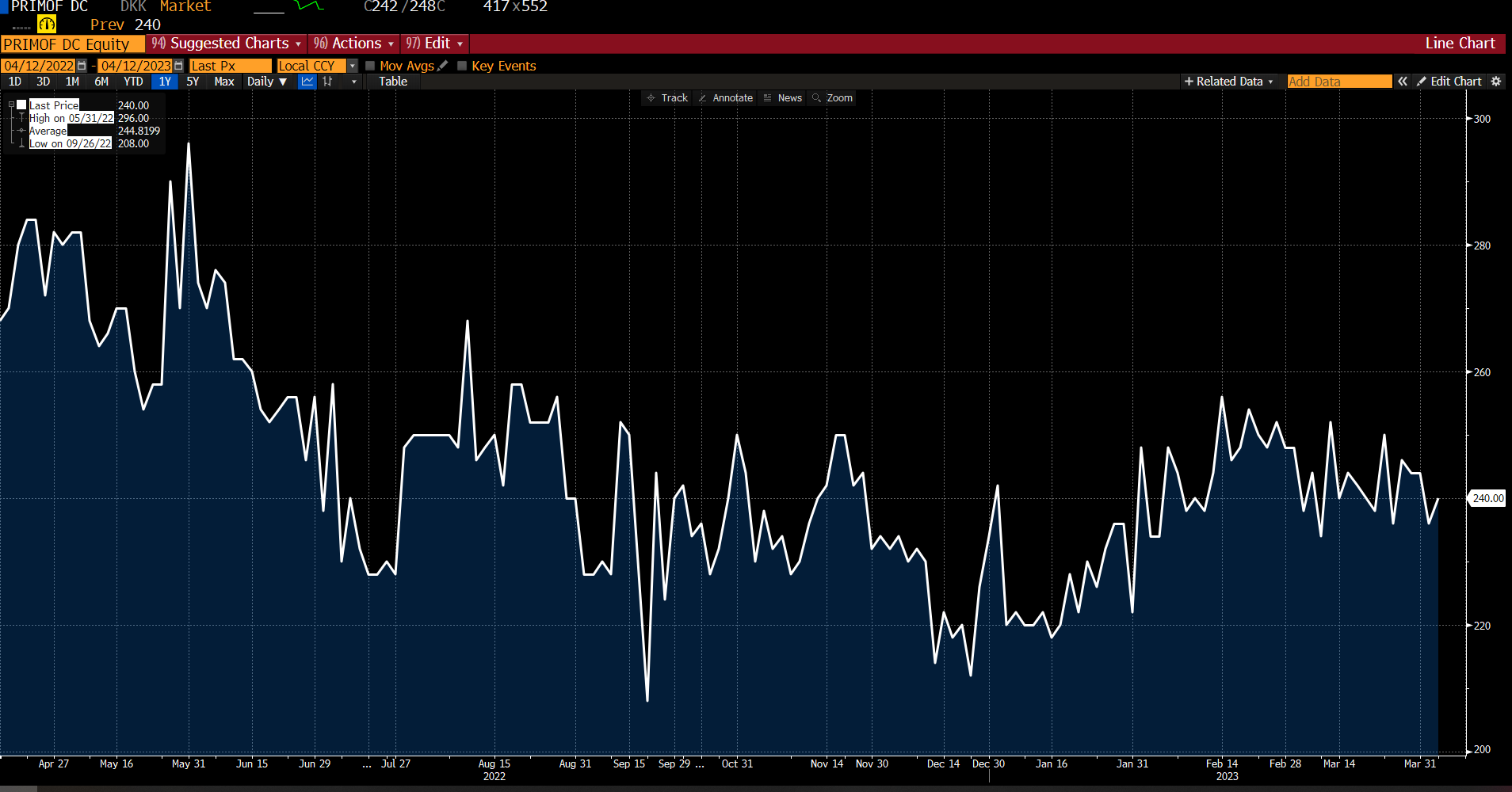 29
Værdiskabelse
30
Resultatopgørelse
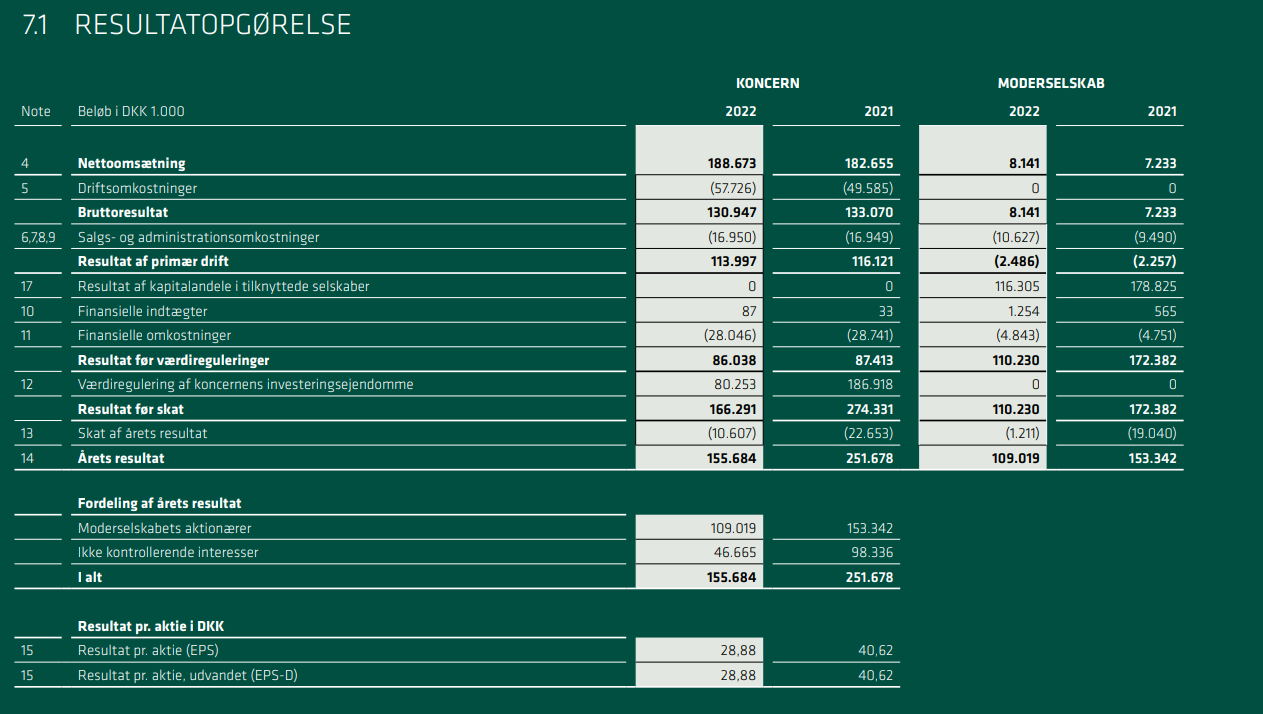 31
Totalindkomst 2022
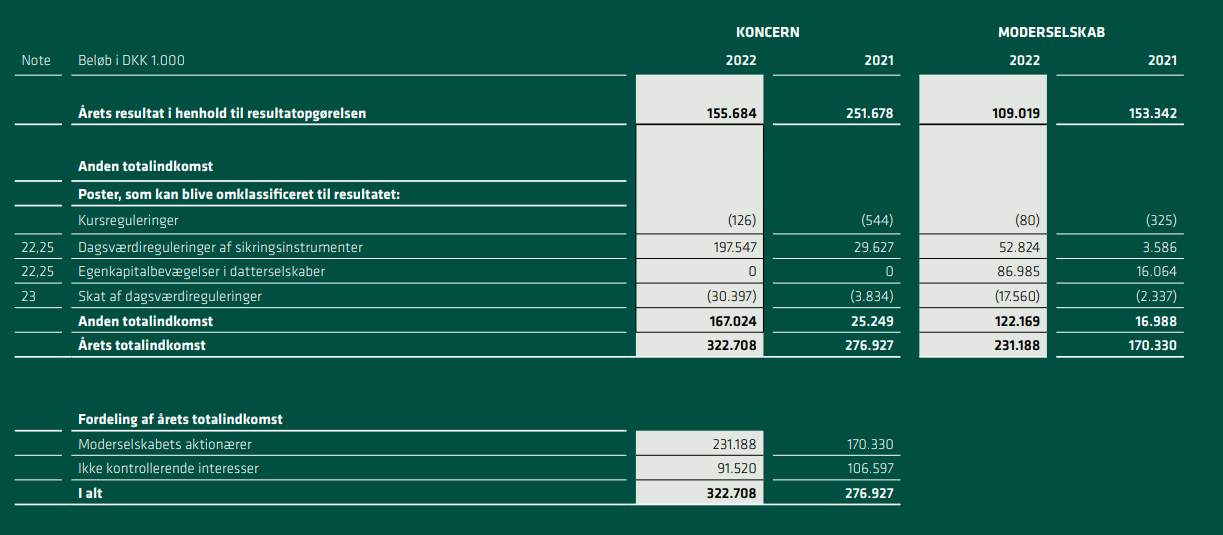 32
Segmenter årsregnskab side 56
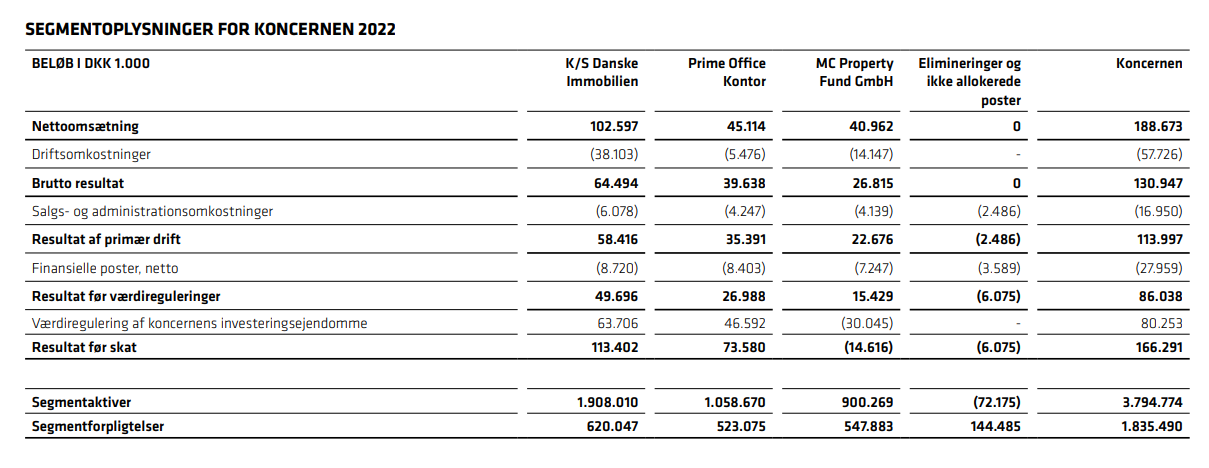 33
Investeringsejendomme og vurderinger
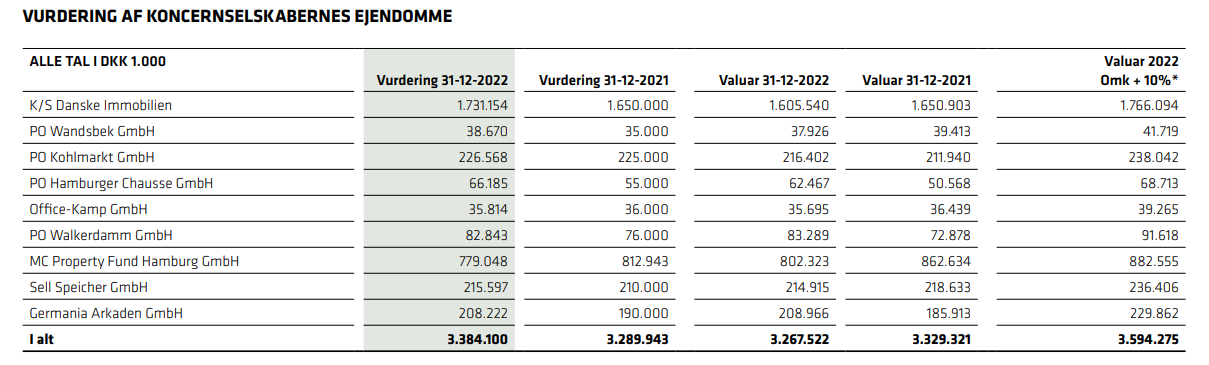 34
Aktiver
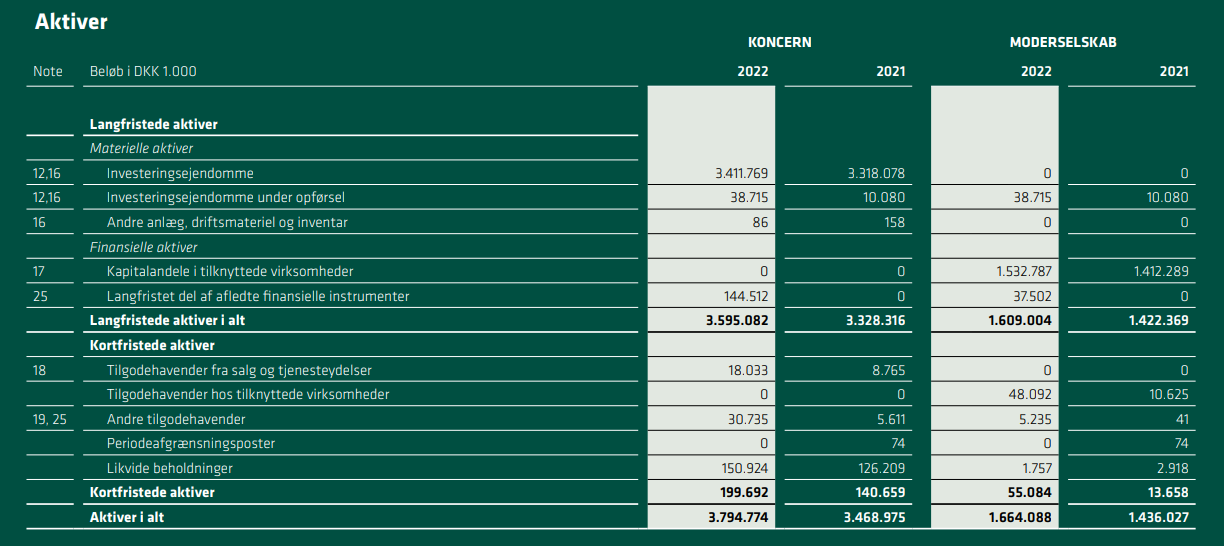 35
Passiver
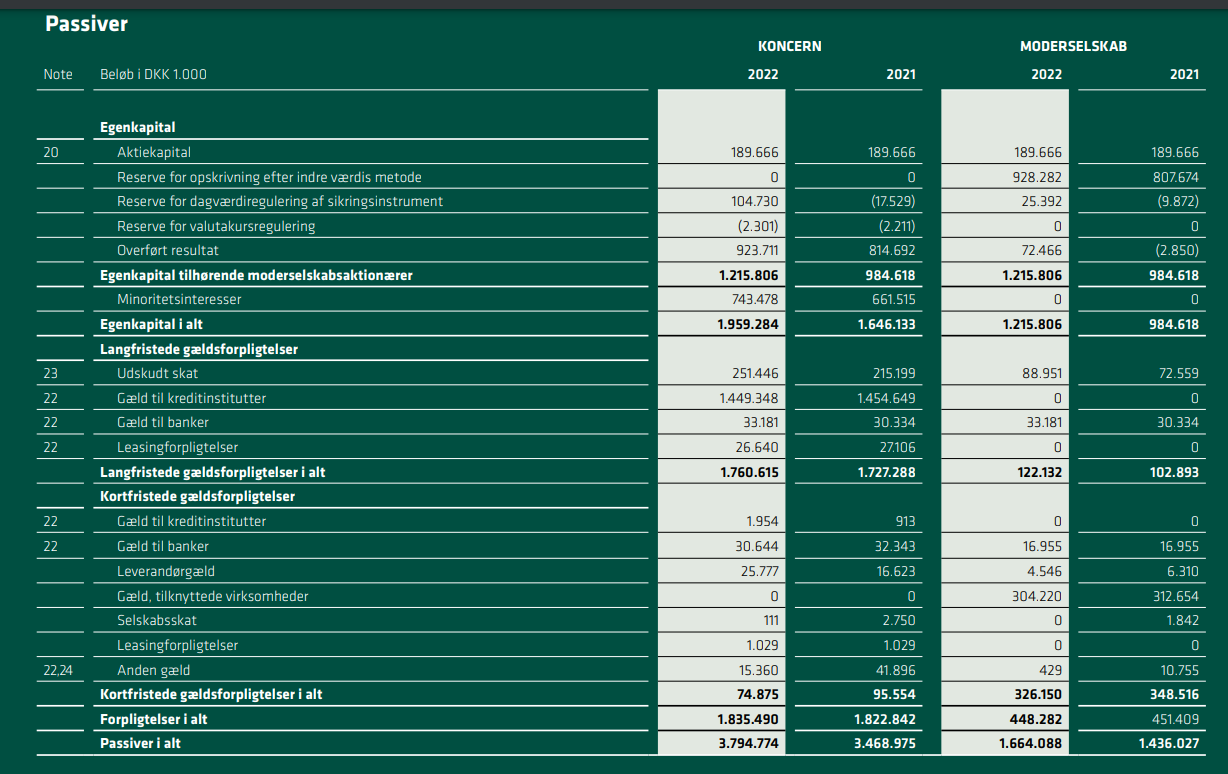 36
Gældsforpligtelser
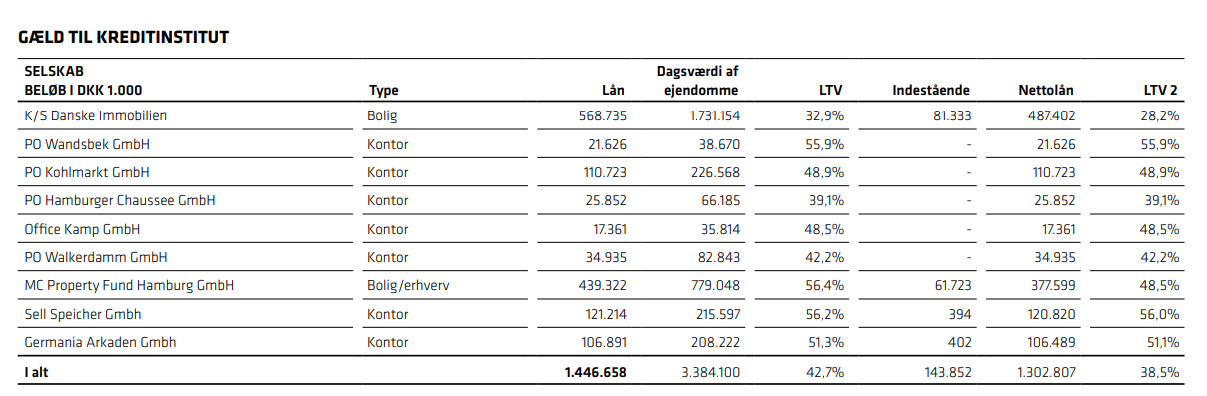 37
Rentesikringer
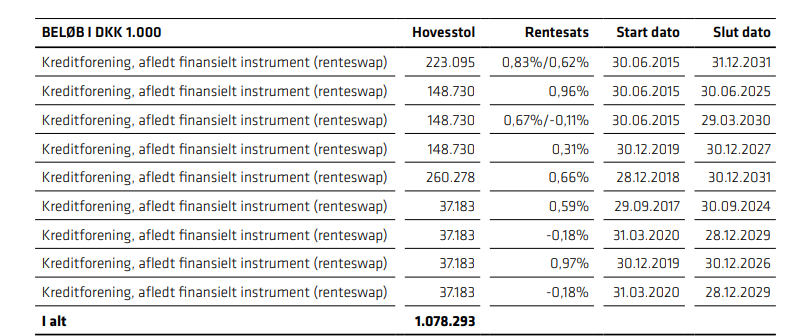 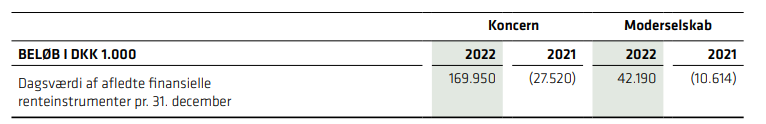 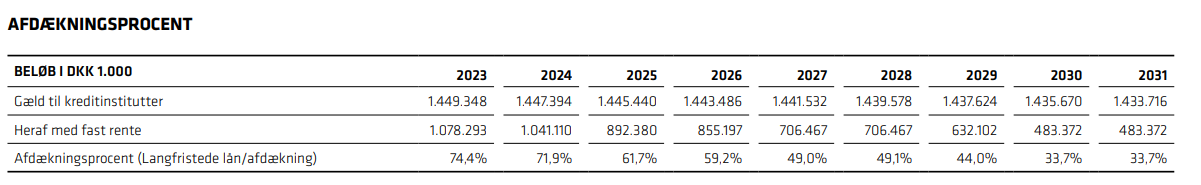 38
Dagsorden
Valg af dirigent og referent.
Bestyrelsens beretning v/bestyrelsesformand Flemming Lindeløv.
Fremlæggelse af årsregnskab v/ adm. direktør Mogens V. Møller.
Fordeling af årets overskud eller underskud efter forslag fra bestyrelsen. 
Fremlæggelse af og vejledende afstemning om selskabets vederlagsrapport
Valg af medlemmer til bestyrelsen 
Valg af revisor
Forslag fra bestyrelsen / aktionærerne.
Forslag om bemyndigelse til erhvervelse af egne aktier
Forslag om bemyndigelse til kapitalforhøjelse
Eventuelt
39
Fordeling af årets over- / underskud
155,684 mio. er fordelt således mellem moderselskabet og ikke-kontrollerende interesser: 
 
Moderselskabets aktionærer		109,019 mio. DKK
Ikke kontrollerende interesser		  46,665
Årets resultat på DKK 155,684 mio. er fordelt således mellem moderselskabet og ikke-kontrollerende interesser: 
 Moderselskabets aktionærer   109,019 mio. DKK
 Ikke kontrollerende interesser  46,665  mio. DKK

Bestyrelsen foreslår, at der udbetales udbytte på 3 DKK
40
Dagsorden
Valg af dirigent og referent.
Bestyrelsens beretning v/bestyrelsesformand Flemming Lindeløv.
Fremlæggelse af årsregnskab v/ adm. direktør Mogens V. Møller.
Fordeling af årets overskud eller underskud efter forslag fra bestyrelsen. 
Fremlæggelse af og vejledende afstemning om selskabets vederlagsrapport
Valg af medlemmer til bestyrelsen 
Valg af revisor
Forslag fra bestyrelsen / aktionærerne.
Forslag om bemyndigelse til erhvervelse af egne aktier
Forslag om bemyndigelse til kapitalforhøjelse
Eventuelt
41
Vejledende afstemning om vederlagsrapport
Bestyrelsen har fremlagt vederlagsrapport og brevstemmerne viser, at ca. % af aktionærerne har godkendt den.

Vederlagspolitikken skal tilskynde til en sund og effektiv virksomhed og ikke til overdreven spekulation for at ledelsen kan begunstige sig på aktionærernes vegne.
Efter ændringer i selskabsloven skal vederlagsrapporten til vejlende afstemning på den årlige generalforsamling.
Bestyrelse og direktion modtager udelukkende fast vederlag og har ingen særlige ordninger omkring bonus, aktieoptioner eller honorar ved fratrædelse.

Bestyrelsen stiller forslag om et grundhonorar som hidtil på DKK 125.000 pr. bestyrelsesmedlem. Som hidtil modtager formanden dobbelt grundhonorar og næstformanden modtager halvanden gange grundhonorar. Bestyrelsen stiller endvidere forslag om, at formanden for revisionsudvalget fortsat modtager honorar på DKK 75.000, -.
42
Bestyrelsen foreslår genvalg af:
Knud Hjorth,
Næstformand
Flemming Lindeløv,
Bestyrelsesformand
Torben Hjort,
Bestyrelsesmedlem
Marie Vinther Møller,
Bestyrelsesmedlem
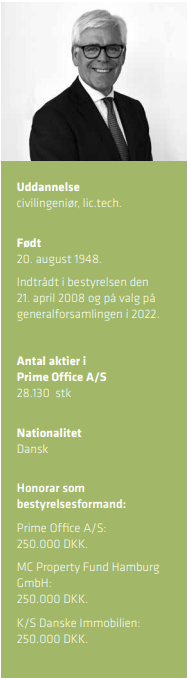 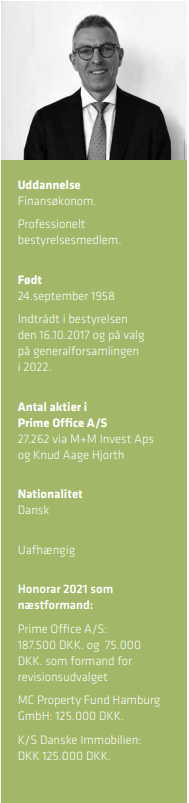 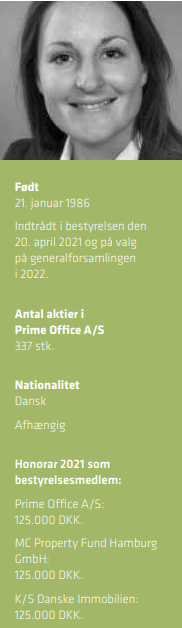 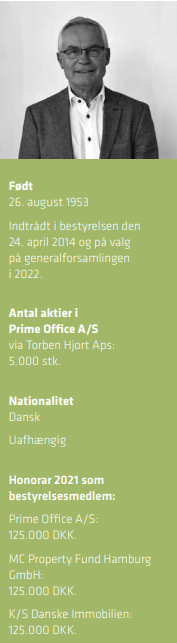 43
Valg af revisor
Bestyrelsen foreslår genvalg af EY P/S
Bestyrelsen foreslår genvalg af Ernst & Young P/S som revisor på baggrund af en indstilling fra selskabets revisionsudvalg.
Revisionsudvalget er ikke blevet påvirket af tredjeparter og har ikke været underlagt aftale med tredjepart, som begrænser generalforsamlingens valg til visse revisorer eller revisionsfirmaer.
44
Dagsorden
Valg af dirigent og referent.
Bestyrelsens beretning v/bestyrelsesformand Flemming Lindeløv.
Fremlæggelse af årsregnskab v/ adm. direktør Mogens V. Møller.
Fordeling af årets overskud eller underskud efter forslag fra bestyrelsen. 
Fremlæggelse af og vejledende afstemning om selskabets vederlagsrapport
Valg af medlemmer til bestyrelsen 
Valg af revisor
Forslag fra bestyrelsen / aktionærerne.
Forslag om bemyndigelse til erhvervelse af egne aktier
Forslag om bemyndigelse til kapitalforhøjelse
Ændring af vedtægternes § 11.3
Eventuelt
45
Bemyndigelse til erhvervelse af egne aktier
Der stilles forslag om, at bestyrelsen bemyndiges til i perioden frem til 1. april 2028 at lade selskabet erhverve egne aktier. Det samlede antal egne aktier må ikke overstige 15% af selskabets samlede pålydende aktiekapital, og vederlaget må ikke fravige den på erhvervelsestidspunktet fastsatte kurs på Nasdaq Copenhagen A/S med mere end 5 %.
 
Forslaget er en forlængelse af den nuværende bemyndigelse, som udløber 1.4.2027
 
Baggrunden for forslaget er at sikre selskabets bestyrelse størst mulig fleksibilitet i forhold til tilrettelæggelse af selskabets kapitalstruktur.
46
Dagsorden
Valg af dirigent og referent.
Bestyrelsens beretning v/bestyrelsesformand Flemming Lindeløv.
Fremlæggelse af årsregnskab v/ adm. direktør Mogens V. Møller.
Fordeling af årets overskud eller underskud efter forslag fra bestyrelsen. 
Fremlæggelse af og vejledende afstemning om selskabets vederlagsrapport
Valg af medlemmer til bestyrelsen 
Valg af revisor
Forslag fra bestyrelsen / aktionærerne.
Forslag om bemyndigelse til erhvervelse af egne aktier
Forslag om bemyndigelse til kapitalforhøjelse
Eventuelt
47
Bemyndigelse til kapitalforhøjelse
Der stilles forslag om at forlænge og forhøje de eksisterende bemyndigelser til kapitalforhøjelse i vedtægternes pkt. 5.6 (fortegningsretsemissioner) og pkt. 5.7 (rettede emissioner).

Forslaget er en forlængelse af tidligere bemyndigelse, der udløber i 1.4.2027
 
Baggrunden for forslaget er at sikre selskabets bestyrelse størst mulig fleksibilitet i forhold til sikring af selskabets kapitalberedskab.
 
Vedtægternes pkt. 5.6 og 5.7 foreslås ændret således at de har følgende ordlyd:
48
Bemyndigelse til kapitalforhøjelse
Vedtægternes § 5.6 har herefter følgende ordlyd:  
” Bestyrelsen er indtil den 1.4.2028 bemyndiget til ad en eller flere omgange at forhøje aktiekapitalen med indtil nominelt 37.933.000 kr. aktier (svarende til 758.660 aktier a DKK 50 pr. aktie) ved tegning af nye aktier til markedskurs eller en lavere kurs, som fastsat af bestyrelsen, dog ikke under kurs pari. Forhøjelsen kan ske såvel ved kontant indbetaling, som på anden måde. Delvis indbetaling er ikke muligt. De eksisterende aktionærer skal have fortegningsret til tegning af det beløb, hvormed aktiekapitalen forhøjes. For de nye aktier skal gælde samme regler som for de nuværende aktier, herunder at aktierne er noteret på Nasdaq Copenhagen A/S og registreret i en værdipapircentral i andele på DKK 50, og at aktierne lyder på navn. De nye aktier skal være omsætningspapirer.
49
49
Bemyndigelse til kapitalforhøjelse
Vedtægternes § 5.7 har herefter følgende ordlyd:  
 Bestyrelsen er indtil den 1.4.2028 bemyndiget til ad en eller flere omgange at forhøje aktiekapitalen med indtil nominelt DKK 37.933,000 (svarende til 758.660 aktier a DKK 50 pr. aktie) ved tegning af nye aktier til en kurs, der ikke er lavere end markedskursen. Forhøjelsen skal ske ved kontant indbetaling. Delvis indbetaling er ikke muligt. De eksisterende aktionærer skal ikke have fortegningsret til tegning af det beløb, hvormed aktiekapitalen forhøjes. For de nye aktier skal gælde samme regler som for de nuværende aktier, herunder at aktierne er noteret på Nasdaq Copenhagen A/S og registreret i en værdipapircentral i andele på DKK 50, og at aktierne lyder på navn. De nye aktier skal være omsætningspapirer.
50
50
Dagsorden
Valg af dirigent og referent.
Bestyrelsens beretning v/bestyrelsesformand Flemming Lindeløv.
Fremlæggelse af årsregnskab v/ adm. direktør Mogens V. Møller.
Fordeling af årets overskud eller underskud efter forslag fra bestyrelsen. 
Fremlæggelse af og vejledende afstemning om selskabets vederlagsrapport
Valg af medlemmer til bestyrelsen 
Valg af revisor
Forslag fra bestyrelsen / aktionærerne.
Forslag om bemyndigelse til erhvervelse af egne aktier
Forslag om bemyndigelse til kapitalforhøjelse
Eventuelt
51
Dagsorden
Valg af dirigent og referent.
Bestyrelsens beretning v/bestyrelsesformand Flemming Lindeløv.
Fremlæggelse af årsregnskab v/ adm. direktør Mogens V. Møller.
Fordeling af årets overskud eller underskud efter forslag fra bestyrelsen. 
Fremlæggelse af og vejledende afstemning om selskabets vederlagsrapport
Valg af medlemmer til bestyrelsen 
Valg af revisor
Forslag fra bestyrelsen / aktionærerne.
Forslag om bemyndigelse til erhvervelse af egne aktier
Forslag om bemyndigelse til kapitalforhøjelse
Eventuelt
52
Backup
53
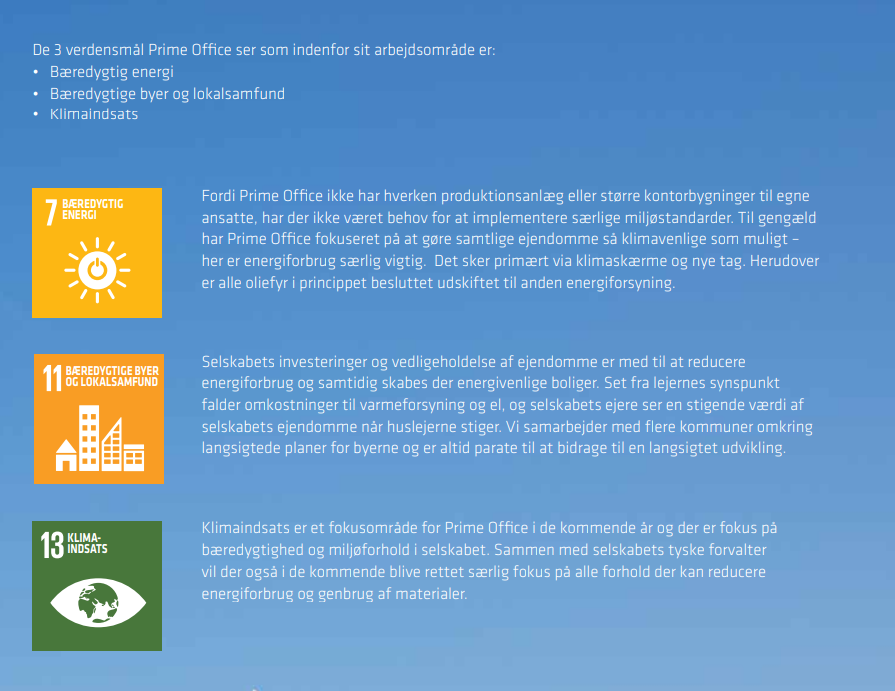 54
Vurderingsprincipper for selskabets ejendomme
Det er selskabet bestyrelse og direktion der ubetinget fastsætter værdien af selskabets investeringsejendomme
Der anvendes en afkastmodel for alle investeringsejendomme
Måling og opgørelse af dagsværdien af koncernens investeringsejendomme foretages for hver enkelt investeringsejendom. 
Valuarrapporter indhentes hvert år for at sikre uvildige vurderinger af alle ejendomme.
Ejendomme klassificeres regnskabsteknisk i ”dagsværdihierarki 3”, da der ikke er egentlige markedspriser, som højlikvide aktiver
55
Revisionsudvalget
Bestyrelsen fungerer som revisionsudvalg med næstformanden som formand
Hovedopgaverne:
Likviditet
Kapitalstruktur
Renterisiko
Vurdering af ejendomme
Valg af revisor
56
Portfolio-Übersicht
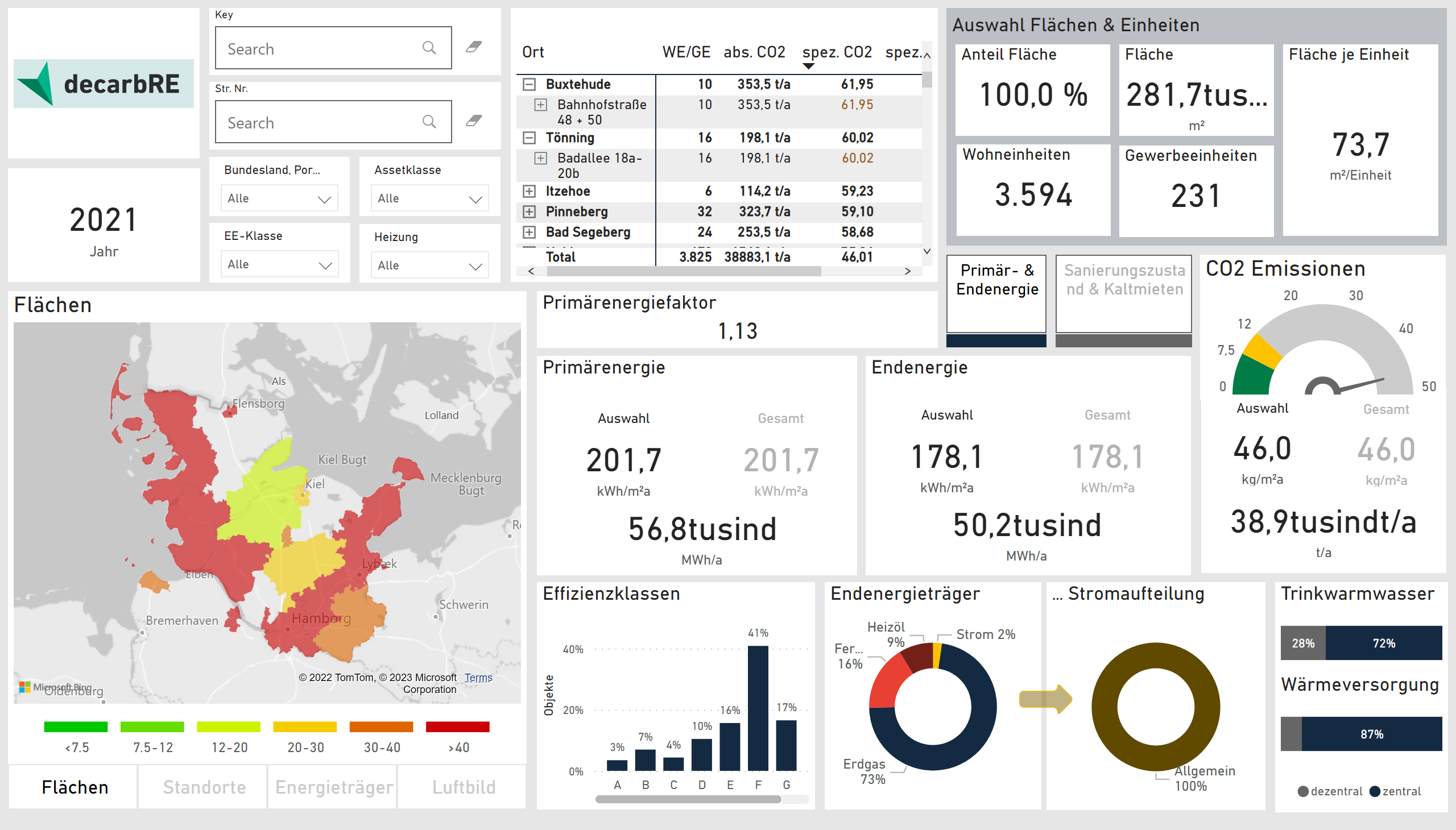 [Speaker Notes: Effizienzklassen
No alt text provided

Portfolio
No alt text provided

Fläche
No alt text provided

Leerstandsquote
No alt text provided

Wohneinheiten
No alt text provided

Gewerbeeinheiten
No alt text provided

Anteil Fläche
No alt text provided

Fläche je Einheit
No alt text provided

textbox
No alt text provided

shape
No alt text provided

columnChart
No alt text provided

esriVisual
No alt text provided

filledMap
No alt text provided

map
No alt text provided

map
No alt text provided

shape
No alt text provided

actionButton
No alt text provided

actionButton
No alt text provided

actionButton
No alt text provided

actionButton
No alt text provided

actionButton
No alt text provided

actionButton
No alt text provided

actionButton
No alt text provided

actionButton
No alt text provided

Endenergieträger
No alt text provided

Zahl 50
No alt text provided

Zahl 40
No alt text provided

Zahl 30
No alt text provided

Zahl 20
No alt text provided

Zahl 12
No alt text provided

Zahl 7.5
No alt text provided

Zahl 0
No alt text provided

CO2 Emissionen
No alt text provided

Auswahl
No alt text provided

Gesamt
No alt text provided

CO2EM abs. Auswahl
No alt text provided

bg weiß
No alt text provided

actionButton
No alt text provided

Btn Energie in-aktiv
No alt text provided

basicShape
No alt text provided

Mrk Energie in-aktiv
No alt text provided

Btn Mieten aktiv
No alt text provided

actionButton
No alt text provided

Mrk Mieten aktiv
No alt text provided

basicShape
No alt text provided

Jahr
No alt text provided

shape
No alt text provided

Legende CO2 EM
No alt text provided

map
No alt text provided

esriVisual
No alt text provided

Flächen
No alt text provided

map
No alt text provided

map
No alt text provided

transparent Overlay
No alt text provided

bg Btn Luftbild
No alt text provided

Btn Luftbild
No alt text provided

bg Btn Energieträger Ansicht
No alt text provided

Btn Energieträger Ansicht
No alt text provided

bg Btn Standorte
No alt text provided

Btn Standorte
No alt text provided

bg Btn Fläche
No alt text provided

actionButton
No alt text provided

shape
No alt text provided

image
No alt text provided

donutChart
No alt text provided

donutChart
No alt text provided

donutChart
No alt text provided

donutChart
No alt text provided

donutChart
No alt text provided

donutChart
No alt text provided

donutChart
No alt text provided

shape
No alt text provided

card
No alt text provided

card
No alt text provided

card
No alt text provided

textbox
No alt text provided

Primärenergiefaktor
No alt text provided

columnChart
No alt text provided

Auswahl
No alt text provided

Gesamt
No alt text provided

EE abs. Auswahl
No alt text provided

Endenergie
No alt text provided

Auswahl
No alt text provided

Gesamt
No alt text provided

EE abs. Auswahl
No alt text provided

Primärenergie
No alt text provided

slicer
No alt text provided

slicer
No alt text provided

slicer
No alt text provided

slicer
No alt text provided

Wärmeversorgung
No alt text provided

Trinkwarmwasser
No alt text provided

Legende Wärmeversorgung
No alt text provided

shape
No alt text provided

... Stromaufteilung
No alt text provided

textFilter25A4896A83E0487089E2B90C9AE57C8A
No alt text provided

textFilter25A4896A83E0487089E2B90C9AE57C8A
No alt text provided]
Portfolio Scopes 1&2
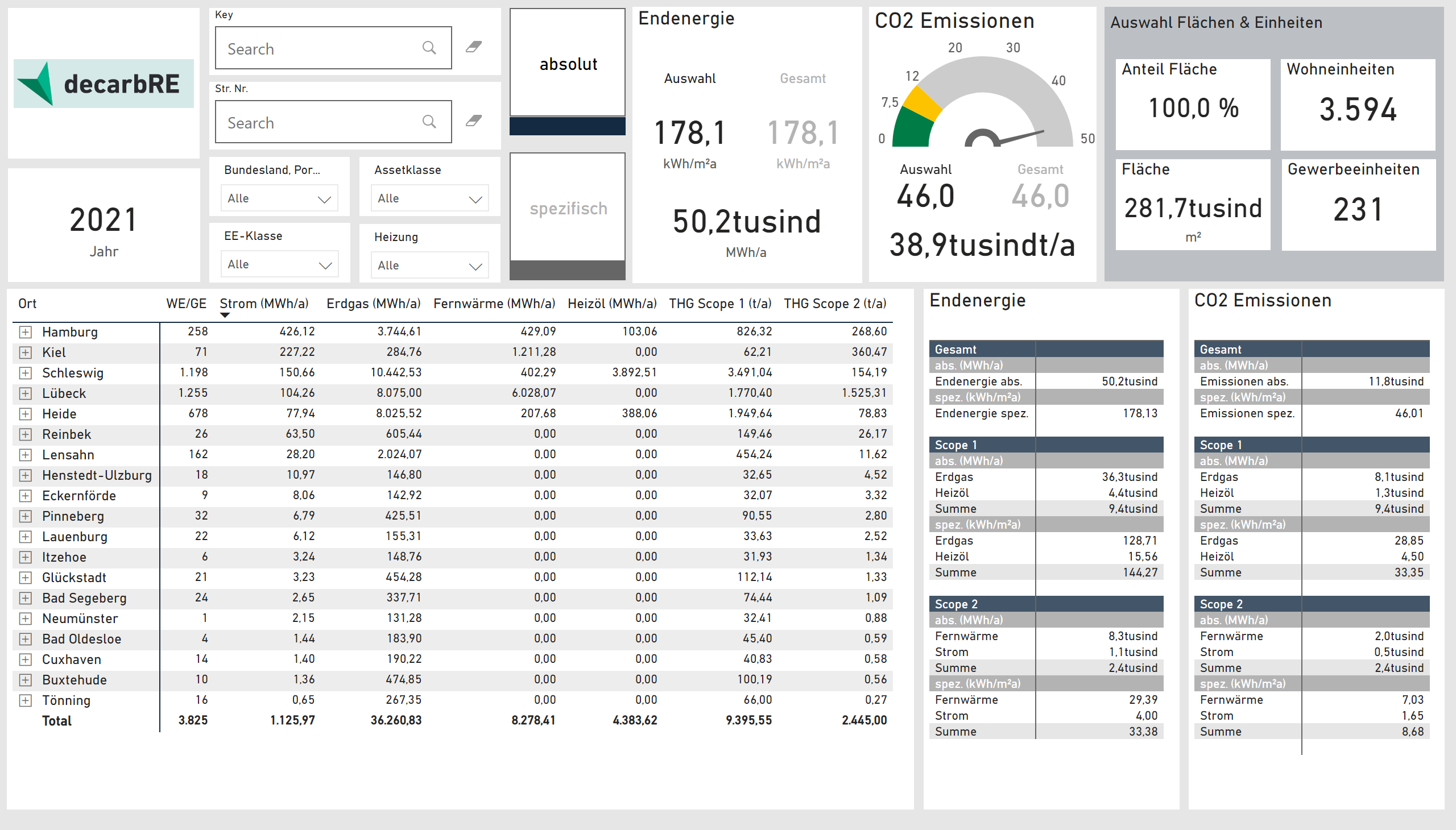 [Speaker Notes: actionButton
No alt text provided

Btn Energie in-aktiv
No alt text provided

basicShape
No alt text provided

Mrk Energie in-aktiv
No alt text provided

Btn Mieten aktiv
No alt text provided

actionButton
No alt text provided

Mrk Mieten aktiv
No alt text provided

basicShape
No alt text provided

Anteil Fläche
No alt text provided

Fläche
No alt text provided

textbox
No alt text provided

pivotTable
No alt text provided

Portfolio abs
No alt text provided

image
No alt text provided

Jahr
No alt text provided

slicer
No alt text provided

slicer
No alt text provided

slicer
No alt text provided

slicer
No alt text provided

textFilter25A4896A83E0487089E2B90C9AE57C8A
No alt text provided

textFilter25A4896A83E0487089E2B90C9AE57C8A
No alt text provided

Auswahl
No alt text provided

Gesamt
No alt text provided

EE abs. Auswahl
No alt text provided

Endenergie
No alt text provided

Zahl 50
No alt text provided

Zahl 40
No alt text provided

Zahl 30
No alt text provided

Zahl 20
No alt text provided

Zahl 12
No alt text provided

Zahl 7.5
No alt text provided

Zahl 0
No alt text provided

CO2 Emissionen
No alt text provided

Auswahl
No alt text provided

Gesamt
No alt text provided

CO2EM abs. Auswahl
No alt text provided

bg weiß
No alt text provided

Gewerbeeinheiten
No alt text provided

Wohneinheiten
No alt text provided

Endenergie
No alt text provided

CO2 Emissionen
No alt text provided]
Entwicklungs-Szenarien
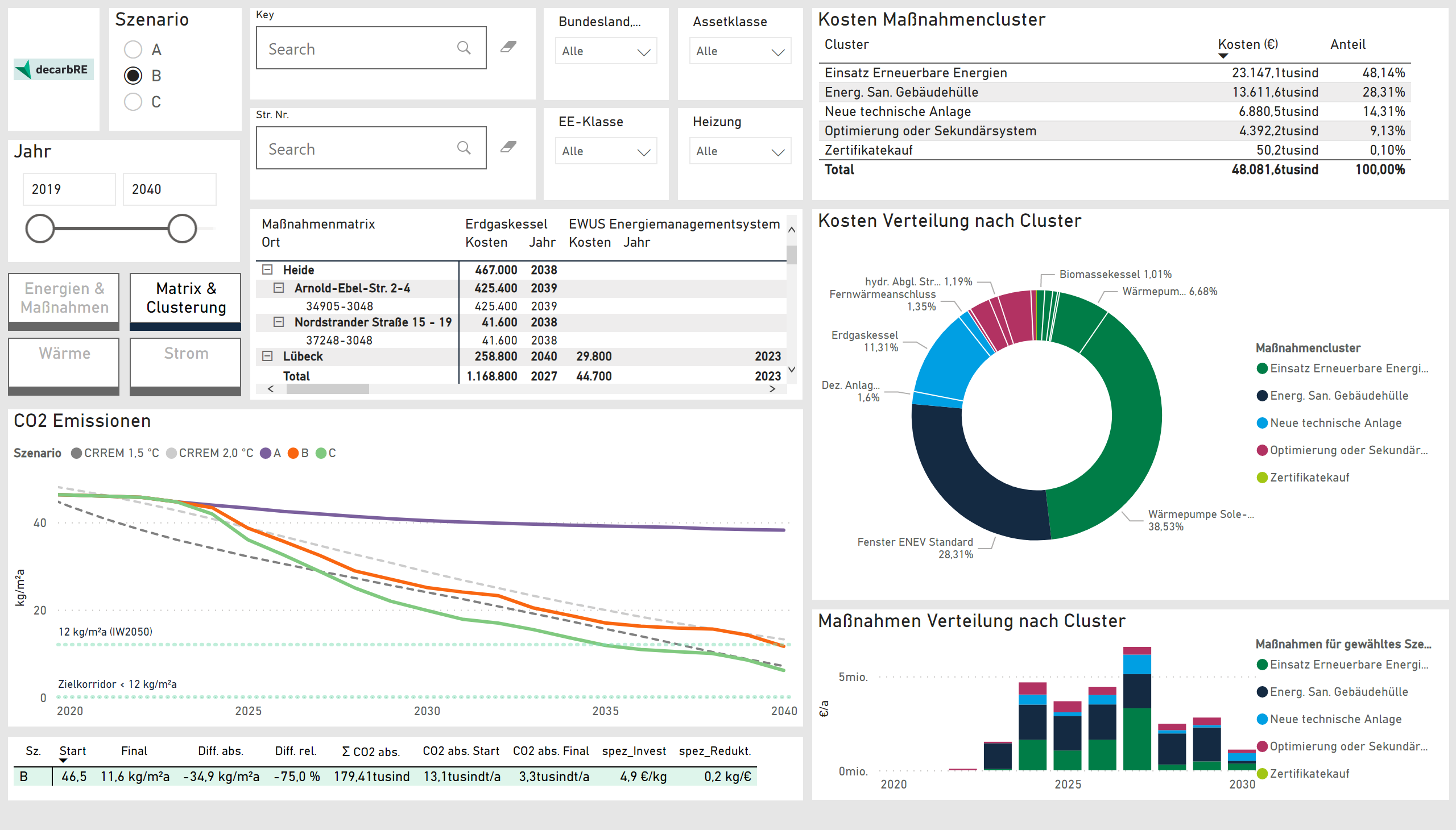 [Speaker Notes: stackedAreaChart
No alt text provided

stackedAreaChart
No alt text provided

stackedAreaChart
No alt text provided

Stromverteilung
No alt text provided

columnChart
No alt text provided

tableEx
No alt text provided

pivotTable
No alt text provided

lineChart
No alt text provided

KPIs
No alt text provided

Szenario
No alt text provided

image
No alt text provided

BG Bild
No alt text provided

slicer
No alt text provided

slicer
No alt text provided

slicer
No alt text provided

slicer
No alt text provided

Maßnahmenmatrix
No alt text provided

Kosten Maßnahmencluster
No alt text provided

Kosten Verteilung nach Cluster
No alt text provided

Maßnahmen Verteilung nach Cluster
No alt text provided

Btn Cluster aktiv
No alt text provided

Mrk Cluster aktiv
No alt text provided

Btn Verteilung in-aktiv
No alt text provided

Mrk Verteilung in-aktiv
No alt text provided

actionButton
No alt text provided

basicShape
No alt text provided

actionButton
No alt text provided

basicShape
No alt text provided

CO2 Emissionen
No alt text provided

Btn Cluster aktiv
No alt text provided

Mrk Cluster aktiv
No alt text provided

actionButton
No alt text provided

basicShape
No alt text provided

actionButton
No alt text provided

basicShape
No alt text provided

Btn Cluster aktiv
No alt text provided

Mrk rel. aktiv
No alt text provided

Jahr
No alt text provided

textFilter25A4896A83E0487089E2B90C9AE57C8A
No alt text provided

textFilter25A4896A83E0487089E2B90C9AE57C8A
No alt text provided]